Analýza návratnosti investice
Faktory ovlivňující návratnost investice
Životnost investice
Úroková sazba
Riziková prémie
Inflace
Čas
Současná hodnota
Otázka:
Pokud Vám nabídnu 1.000,-Kč dnes nebo 1.100,-Kč ode dneška za rok, kterou variantu si vyberete?

Kterou variantu rodičovské si vyberete ?
Nástroje hodnocení
Čistá současná hodnota investice (Net Present Value – NPV)
Diskontovaný cash flow (DCF)


Obě metody poměřují finanční toky (Cash Flow)
NPV
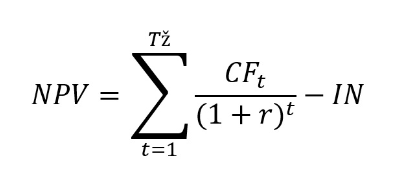 Zateplení objektu chráněného bydlení
Výše investice do zateplení: 515 000,- Kč
Roční úspora nákladů na vytápění: 32 238,- Kč
Úroková míra: 6%
Dotace poskytnutá na realizaci úsporných opatření: 205 000,- Kč
Doba životnosti opatření: 25 let